Fine Tone Controlin Hardware Hatching
Matthew Webb
Emil Praun
Hugues Hoppe
Adam Finkelstein
Princeton University
Princeton University
Microsoft Research
Princeton University
[Speaker Notes: Hello. My name is Emil Praun.
I will present “Real-Time Hatching”, a project I worked on together with Hugues Hoppe from Microsoft and with Matthew Webb and my advisor from Princeton, Adam Finkelstein]
Goal
Describe two new real-time hatching schemes that provide enhanced control of tone

Volume Scheme
Color

Threshold Scheme
Per-pixel lighting operations
Demo
[Speaker Notes: Our goal in this paper is to explain a system that show]
Approach
Set of textures
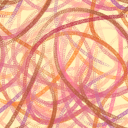 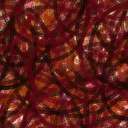 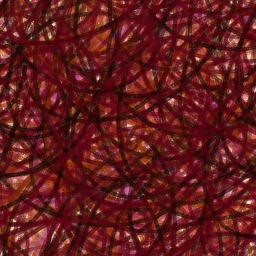 Result
Stroke Session
Mesh
Preprocess
Real-Time
[Speaker Notes: Here is an overview of our approach.
The main idea is to leverage the texturing power of recent graphics hardware, and to bundle strokes together in textures, rather than draw them as individual primitives.
 We start with a bitmap of a stroke that an artist draws, or that we import from a drawing package. As a preprocess, we create a set of textures using several instances of our example stroke.
 At runtime, we select and blend a subset of these texture images, applying them to the mesh surface.]
Previous Work
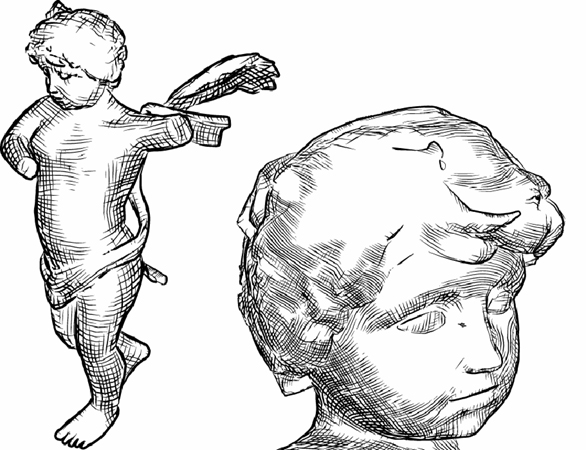 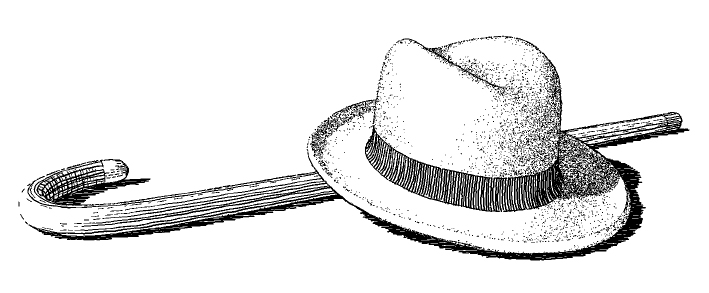 [Hertzmann et al. 2000]
[Winkenbach et al. ’94, ’96]
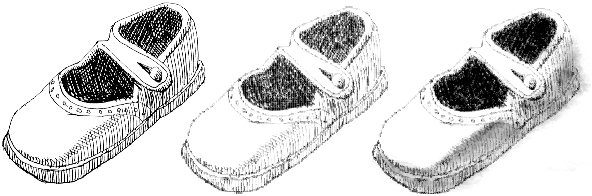 [Sousa et al. ’99]
Real-Time NPR
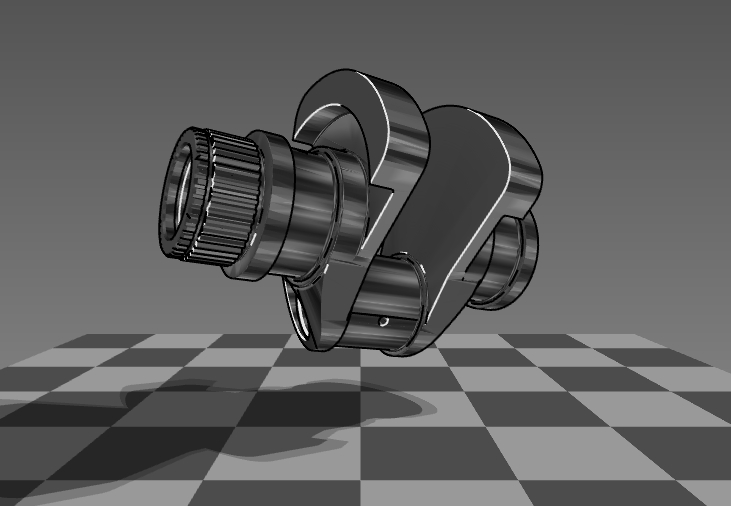 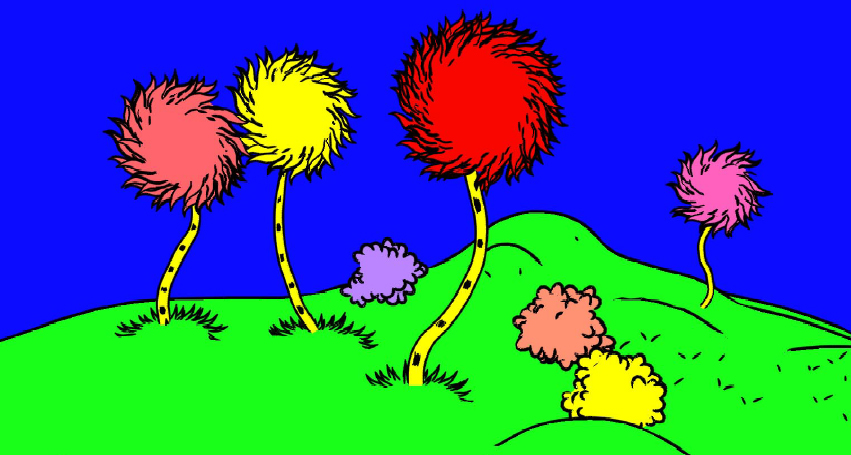 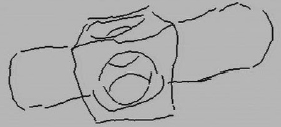 [Markosian et al. ’97] 
[Hertzmann et al. 2000]
[Gooch et al.’99]
[Kowalski et al. ’99, …]
Offline Hatching
Previous Work
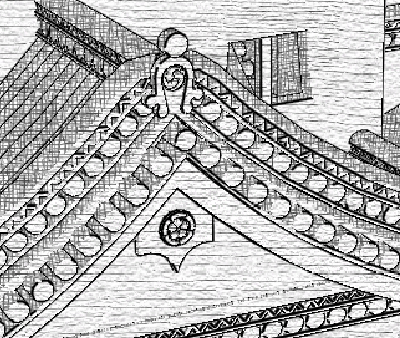 Real-Time Hatching
Screen-space “filter” [Lake et al. 2000]



Fixed density strokes [Elber ’99]
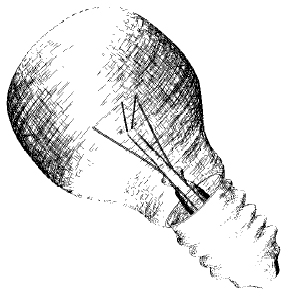 [Speaker Notes: Two notable systems have addressed real time hatching. The system presented by Lake et al. at NPAR 2000 renders scenes using strokes embedded in screen space. We are aiming for a different kind of artistic effect in our project, one in which strokes are associated with the object, helping reveal its shape both through the stroke direction and the optical flow created by motion.
Elber presented a system with object-space coherence, using strokes with fixed density on the object. In contrast, our system allows us to dynamically vary the stroke density in order to maintain constant spacing of strokes in the image.]
Previous Work – Stroke Collections
Prioritized Stroke Textures[Salisbury et al. ’94][Winkenbach et al. ’94]
Art Maps[Klein et al. 2000]
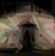 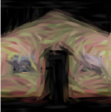 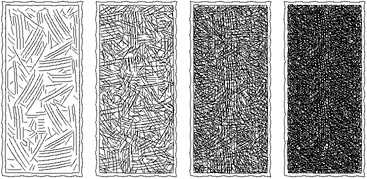  scale 
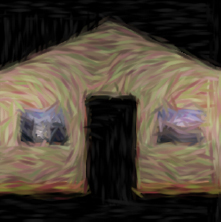   tone  
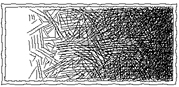 [Speaker Notes: In a moment, I will present a construction that uses two previous ideas involving stroke collections.
Prioritized stroke textures were introduced by Salisbury et al. and Winkenbach et al. at Siggraph in 94. They represent an ordered collection of strokes, where each stroke is annotated by the tone that would be produced by rendering it and all the previous strokes in the collection. You can see here several tones being rendered using prioritized stroke textures. At the bottom of the figure, you can see a continuous tone gradient.
Klein and co-workers presented a system for NPR-endering of virtual environments. The basic idea was to apply NPR filters to the textures in the scene. The goal was to keep the character and size of the strokes, regardless of resolution at which the surfaces were being rendered. They achieved this by constructing custom mipmap levels, each level being produced by running the NPR filter with the same size strokes. Since the different levels were produced independently, there was no coherence between strokes at different levels, so the strokes appeared to be swimming as one zoomed in and out from a surface.]
Previous Work – Tonal Art Maps
Real Time Hatching [Praun 2001]
Blend specially designed texture maps
High degree of coherence limits artifacts
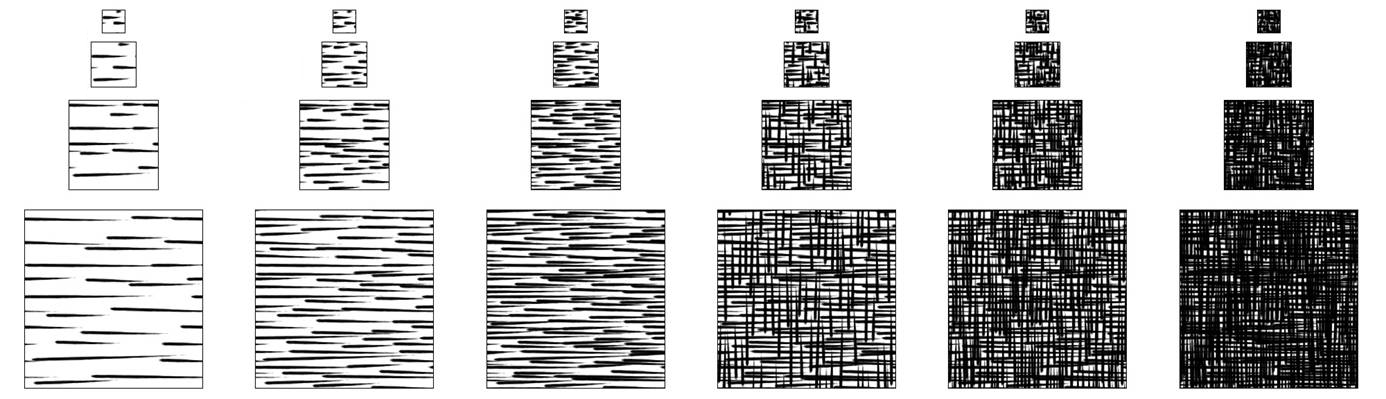  scale 
  tone  
[Speaker Notes: Combining the 2 approaches, we produce Tonal Art Maps, a collection of stroke textures parameterized by both tone and resolution. When rendering a 3D object we will blend some of these textures, so we need to design them with a very high degree of coherence, in order to avoid blending artifacts.
Specifically, we impose a stroke nesting property: all the strokes in one image appear in all the finer resolution images, and all the darker tone images. By transitive closure, they appear in ann the images to the right or down, in the Tonal Art Map array.
[Demo] You can see that as the square gets darker, all the strokes persist, and a few others are gradually blended in. The same thing happens as we zoom in.]
Previous Work – TAM Limitations
Coarse collections of Strokes
Leads to blending in ‘waves’ of strokes

Limited artist control
No color
Small number of example strokes
Method
Extend the concept of the TAM

Volume TAM
 Fine Tone Control
 Color



Threshold scheme:
Fine Tone Control
Per Pixel Lighting
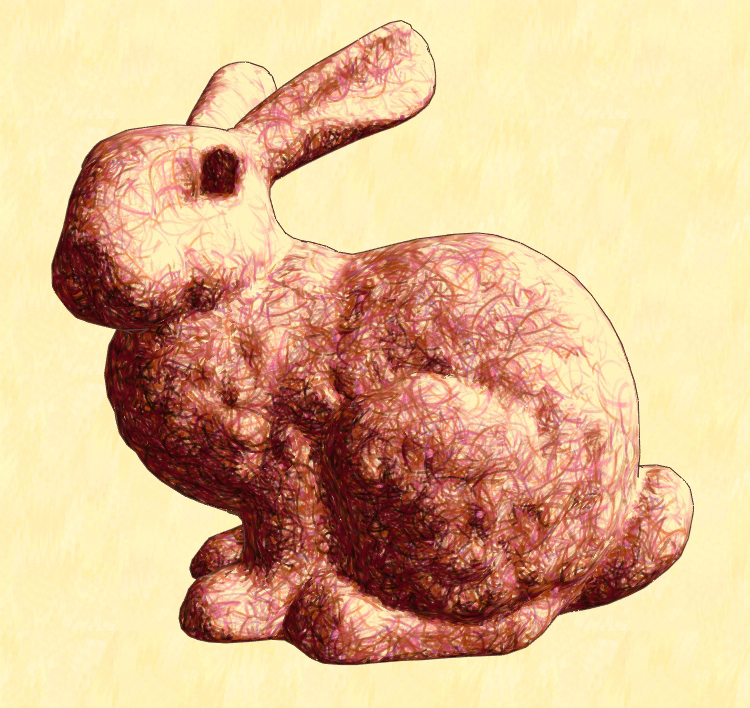 Approach
Set of textures
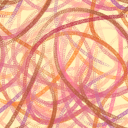 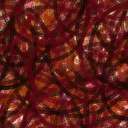 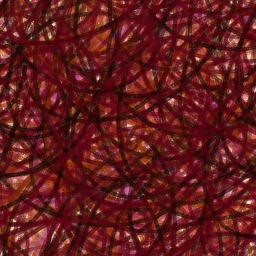 Result
Stroke Session
Mesh
Preprocess
Real-Time
[Speaker Notes: Here is an overview of our approach.
The main idea is to leverage the texturing power of recent graphics hardware, and to bundle strokes together in textures, rather than draw them as individual primitives.
 We start with a bitmap of a stroke that an artist draws, or that we import from a drawing package. As a preprocess, we create a set of textures using several instances of our example stroke.
 At runtime, we select and blend a subset of these texture images, applying them to the mesh surface.]
Volume TAM

Fine Tone Control

Color

Greater Artistic      Control
Volume TAM creation
Volume TAM consists of 120 images

Artist works on most detailed level

Computer generates TAM images from subsets of artist’s strokes
Volume TAM creation
8 images [32 x 32 px]
16 images [64 x 64 px]
32 images [128 x 128 px ]
64 images [256 x 256 px]
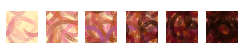 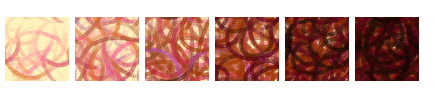 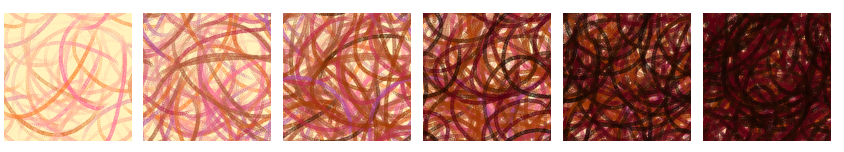 Stroke Session
Result
Volume TAM Observations
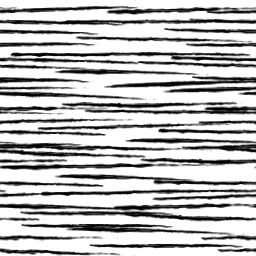 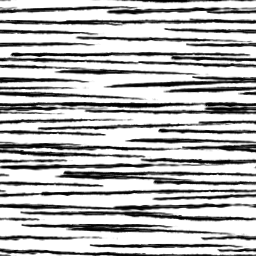 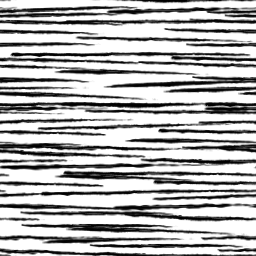 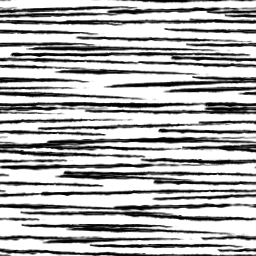 18
19
17
20
Few pixels change between adjacent images in the pyramid
Since approximating a single tone, a pixel tends not to change between successive images in the pyramid
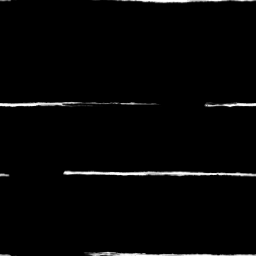 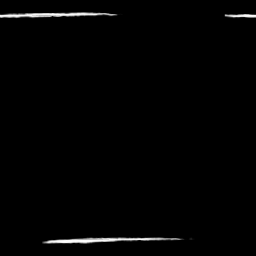 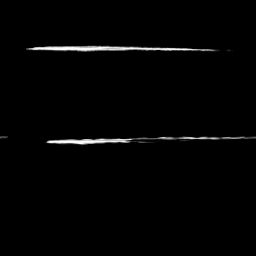 diff  17, 18
diff  18, 19
diff  19, 20
Volume TAM Observations
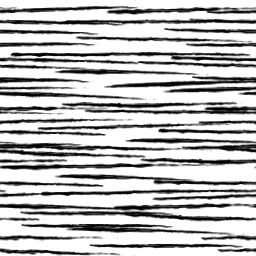 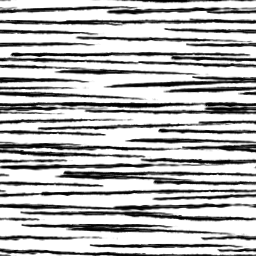 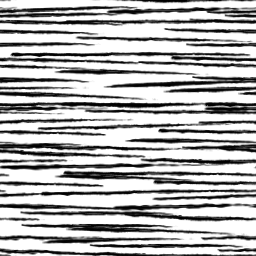 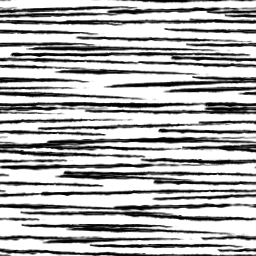 18
19
17
20
Few pixels change between adjacent images in the pyramid
Since approximating a single tone, a pixel tends not to change between successive images in the pyramid
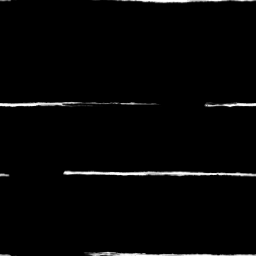 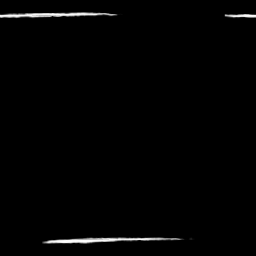 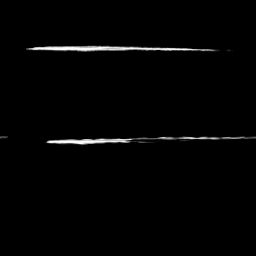 diff  17, 18
diff  18, 19
diff  19, 20
diff  17, 20
Threshold TAM Creation
Pixel Transition
[Speaker Notes: The observation that you could encode Frendenburg 01 
He encoded one transition 
We do it with 7 bins]
Threshold TAM Creation
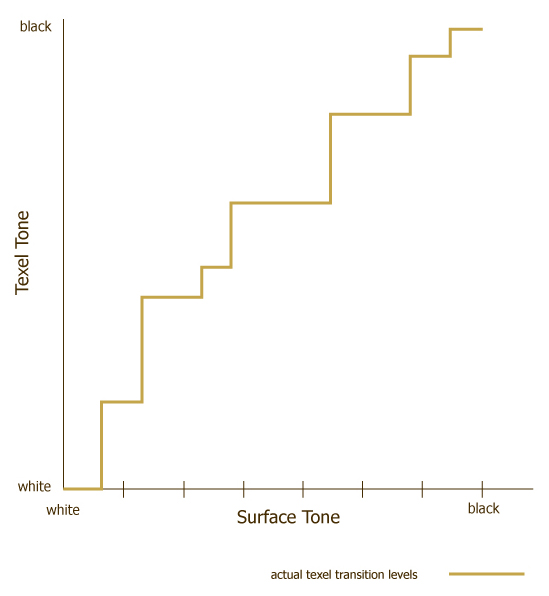 Pixel Transition
[Speaker Notes: The observation that you could encode Frendenburg 01 
He encoded one transition 
We do it with 7 bins]
Divide range into7 bins
Threshold TAM Creation
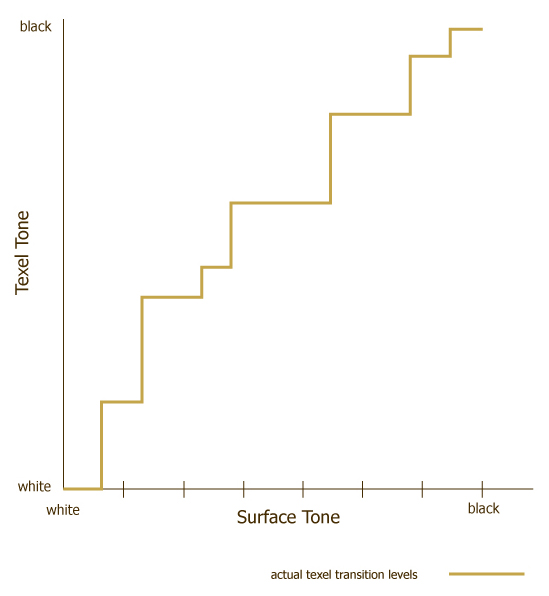 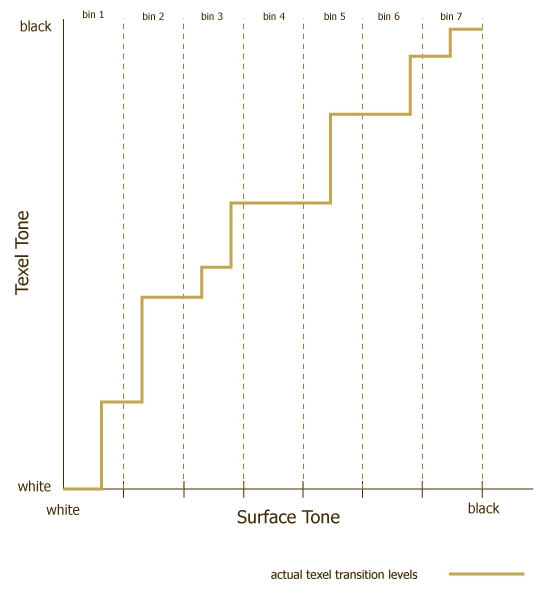 [Speaker Notes: The observation that you could encode Frendenburg 01 
He encoded one transition 
We do it with 7 bins]
Why 7 bins?-16 channels (rgba x 4)- 2  channels used for other      processing- for each bin need to  encode xi andΔyi- use 7 x 2 = 14 remaining  channels
Threshold TAM Creation
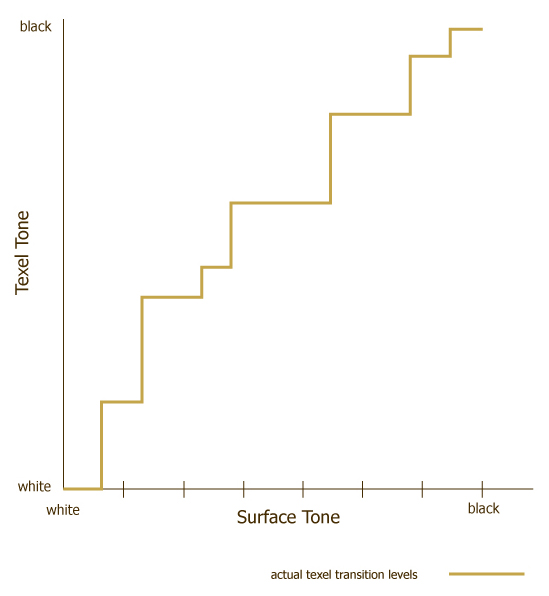 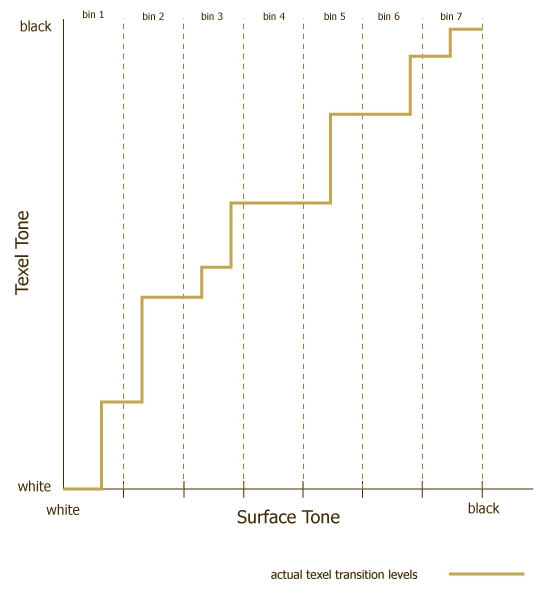 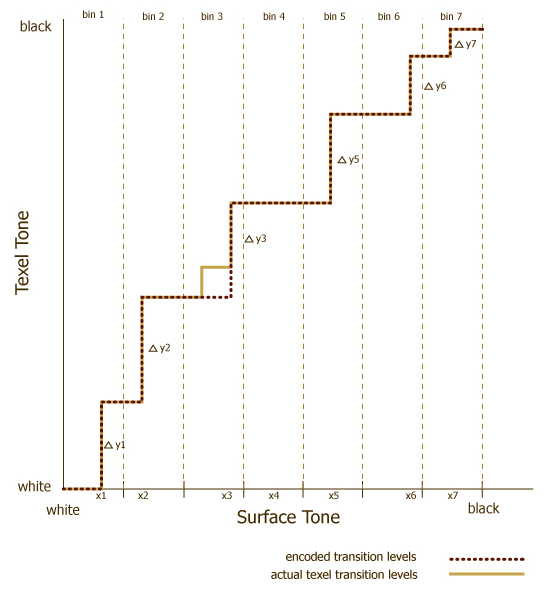 [Speaker Notes: The observation that you could encode Frendenburg 01 
He encoded one transition 
We do it with 7 bins]
Why 7 bins?-16 channels (rgba x 4)- 2  channels used for other      processing- for each bin need to  encode xi andΔyi- use 7 x 2 = 14 remaining  channels
Threshold TAM Creation
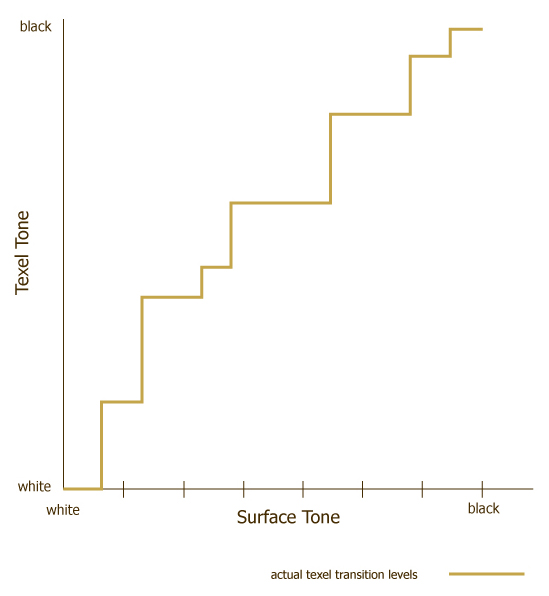 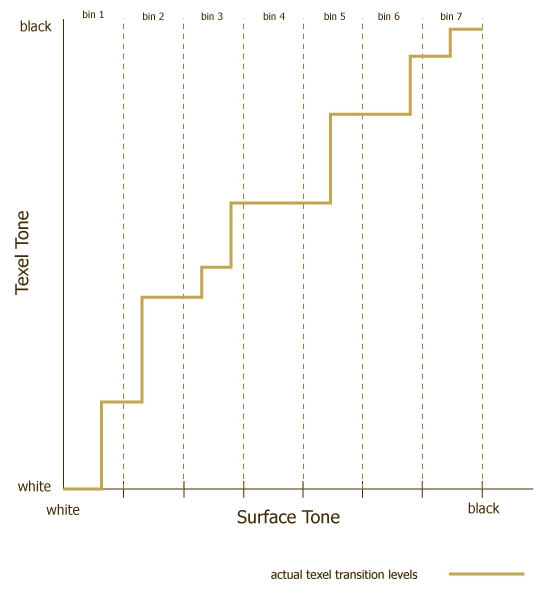 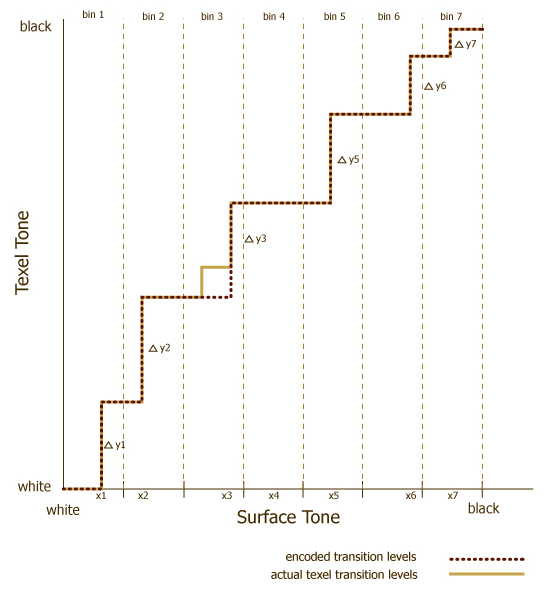 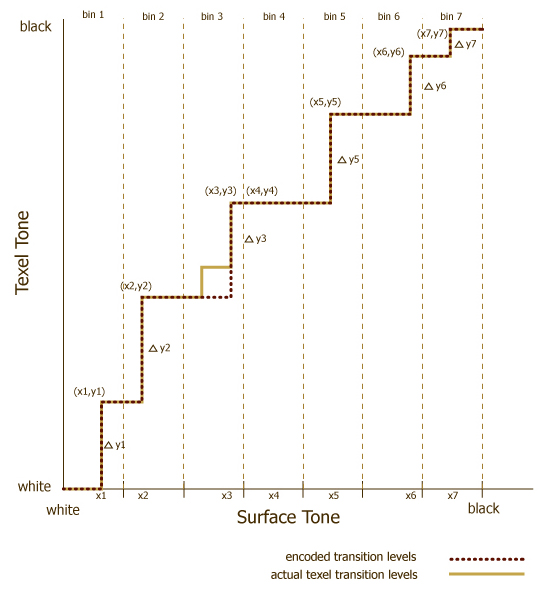 [Speaker Notes: The observation that you could encode Frendenburg 01 
He encoded one transition 
We do it with 7 bins]
Threshold Scheme
Encode transition ‘bin’ as an image
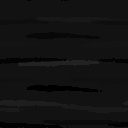 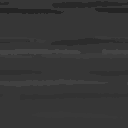 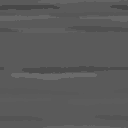 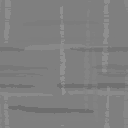 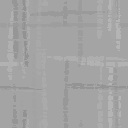 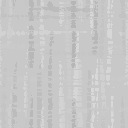 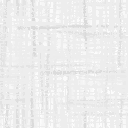 x1                x2                 x3                x4                  x5                x6               x7
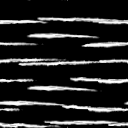 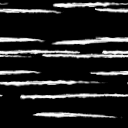 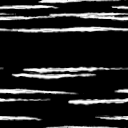 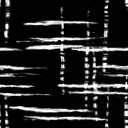 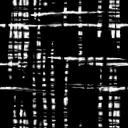 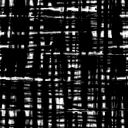 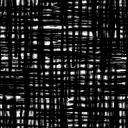 Δy1              Δy2                Δy3              Δy4               Δy5             Δy6         Δy7
[Speaker Notes: Use adam’s thoughts:  
Threshold scheme condenses volume tam by encoding into a smaller set of images
Allows the information to be moved closer to the hardware
Can then be decoded using a simple pixel shader – this allows for per pixel effects – specifically texture modulation]
Threshold Scheme
Each pixel of each frame is calculated
Pixel value =
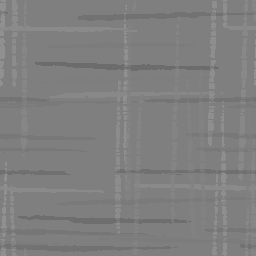 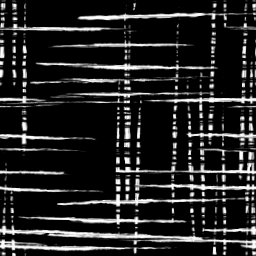 Δy4
x4
[Speaker Notes: Simple to decode]
Finer Control
Praun 2001
Volume TAM
7 Thresholds
Per Pixel Effects
Per Pixel Effects
Results
demo
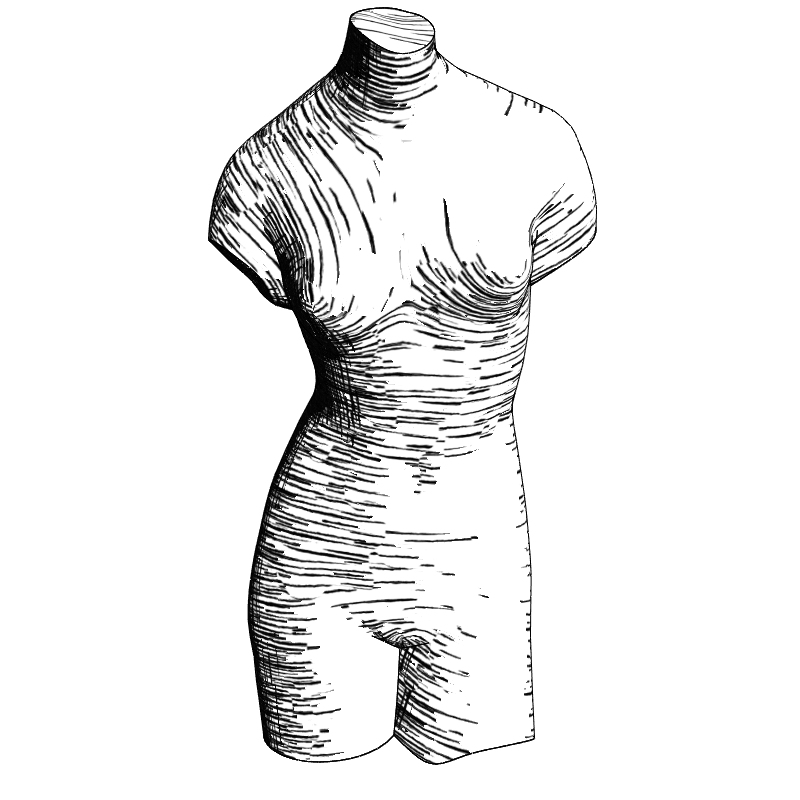 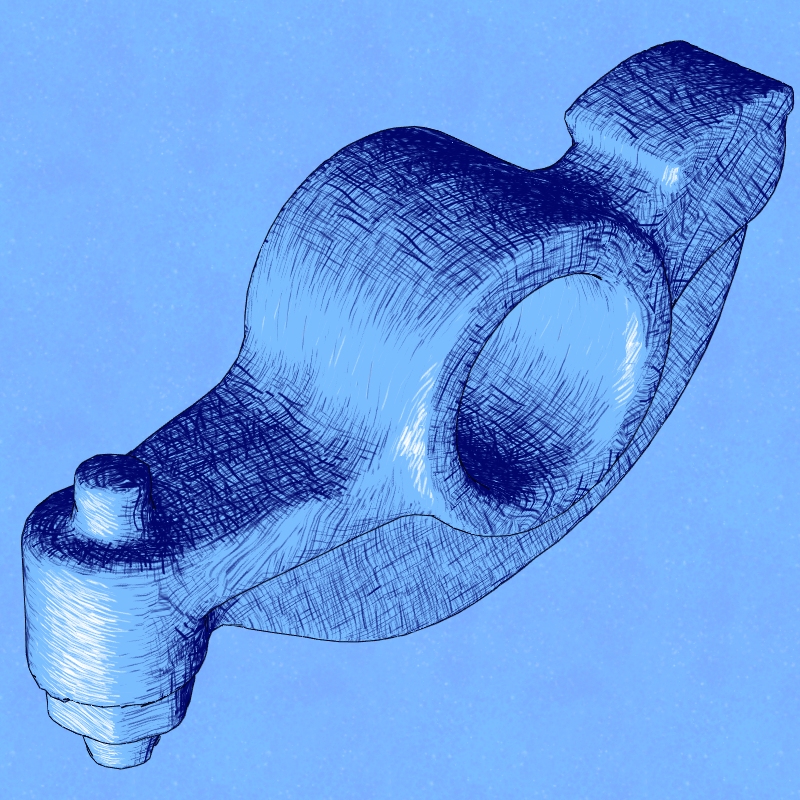 Future Work
Silhouettes
Texture Compression
Bounded Hue, Intensity Error
Scenes
Shadowing
Haloing